Complete the survey here:
https://redbrick.to/ses2425
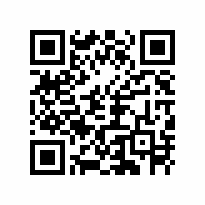